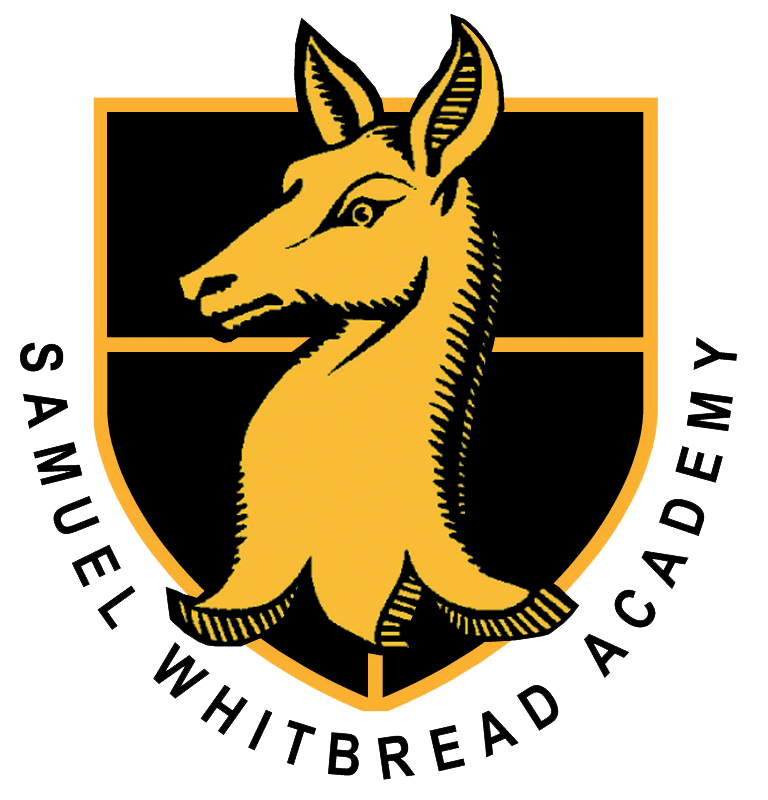 Supporting your child’s career aspirations
Emma Foreman
Associate Principal
Required qualifications for jobs in Central Beds Jan-May 2018
How can I support my child to choose a career path?
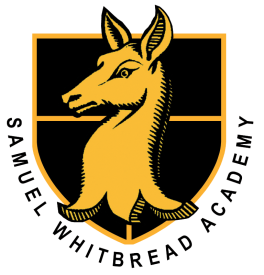 Reflecting – help your teen to think about what makes them tick, identify what they are curious about, what skills they enjoy developing and using and what motivates them. 
Exploring – support them as they find out about the different courses, training schemes and jobs that they are interested in.
Planning – work with them to sort the different options open to them into priority order so they can decide what steps they need to take to move forward effectively.
Why is parental supportimportant?
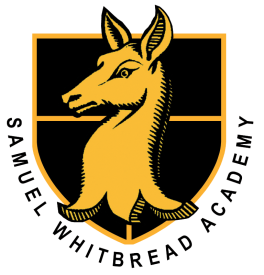 Psychologists have calculated that when high expectations are only come from teachers, they will only help a minority of students 
Parents play a huge role in shaping how young people see themselves.
A recent review on how parents can help their children succeed at school found that high expectations had the greatest impact.
Valuing education and expecting children to succeed, conveys the importance and likelihood of success in school.
Where can you begin?
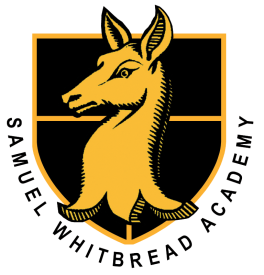 Step 1 — Reflecting about themselves

To help them begin to choose a career path, your child can start by asking questions like the ones below:
What are their interests? 
What are their skills? 
What are their personal qualities? 
How do they like to learn?

https://icould.com/buzz/
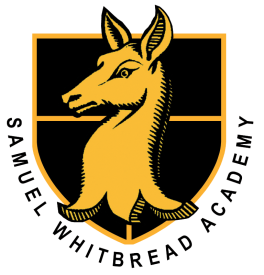 Where can you begin?
Step 2 – Exploring careers

To get some inspiration, they could have a look at these websites, which feature video clips and case studies of people in lots of different careers.
Bright Knowledge
Careersbox
icould
Notgoingtouni
Total Professions
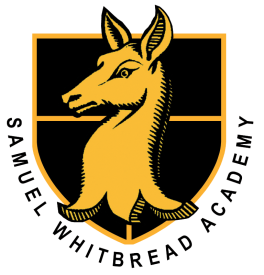 Where can you begin?
The National Careers Service site has over 800 job profiles.
Prospects is a useful site for students who are thinking of university and what graduate prospects are available. 
Many of the jobs on these sites simply didn’t exist a generation ago and have developed a result of new technologies, engineering and research developments.
Once your teen knows what direction they want to go in, UCAS Progress is a great starting point to research post-16 courses.
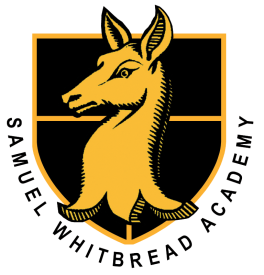 Where can you begin?
Step 3 — Planning a career path

Once they’ve found the jobs they are interested in, encourage them to answer the following four questions:
Can I start this career straight from school? 
Could I do an Apprenticeship? 
Do I need to get some more qualifications for this type of job? 
Do I need to build up my confidence and skills?
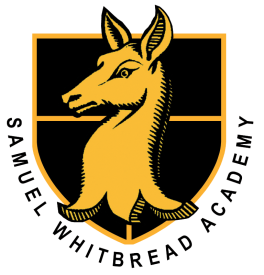 Where can you begin?
Even if they’ve got their ideal career in mind, it’s a good idea to think about other choices for the career path in case things don’t work out the way they planned.
For example, if they don’t get the grades they are hoping for or there aren’t any places available on their chosen Apprenticeship, they’ll need to have a good alternative to fall back on.
Ask them to think about their alternative career choices and have a second or third option ready in case their plans need to change.
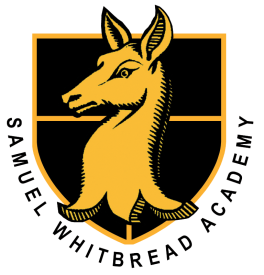 Apprenticeships
To start an apprenticeship students must be 16 or over.
There are three levels of apprenticeships depending on your highest level of qualification.
They can learn while they earn and in a way that is best suited to them. As an apprentice they will:
earn a salary
get paid holidays
be paid while attending college
receive training and gain qualifications
potentially be able to progress to degree level
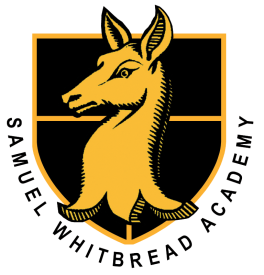 How do apprenticeships work?
Apprenticeship training can take between one and five years to complete, and apprentices must be over 16.
Training takes place in the workplace and apprentices also spend some time at a local college or another learning provider. They are taken on directly by employers and work alongside other employees.
These are real jobs like any other non-apprenticeship job so students have to apply to an employer and compete against other applicants. Entry requirements vary depending on the level of the apprenticeship and the nature of the job.
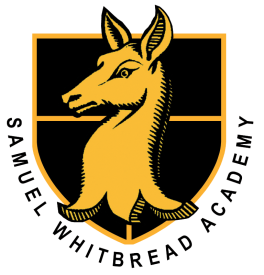 Apprenticeships
Competition for apprenticeships can be strong, so your teen will need to show that they are keen and determined to progress.
There’s a stereotype that apprenticeships are only available in trades like builders or hairdressers, but there are opportunities with a wide range of employers from large national companies such as Google, Sainsbury’s, the BBC, Unilever, and BMW to smaller, local companies.
There are more than 280 different types of apprenticeships in fields ranging from nursing to graphic design and horticulture to electric vehicle engineering.
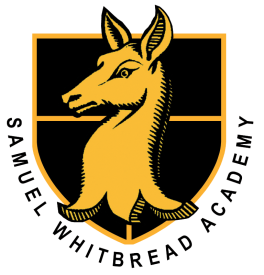 What qualifications are awardedat the end of an apprenticeship?
Assessment at the end of an apprenticeship will test the skills, knowledge and behaviours set out in the standard to assess whether the apprentice is fully competent in that role. Means of assessment could include:
written exams
interviews or oral assessments on the
content of an apprentice portfolio
production of a show piece
observed practice in the workplace
a simulation exercise, if appropriate.
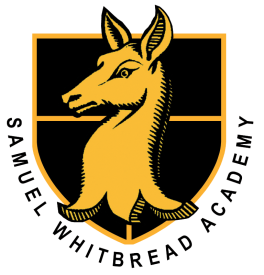 What qualifications are awardedat the end of an apprenticeship?
Some apprenticeships result in a technical certificate which demonstrates achievement of technical skills, knowledge and understanding.
Those that award an NVQ or competency qualification shows you can perform well in your job or profession.
All develop range of transferable skills including English, Maths, ICT, working with others, improving own learning and problem-solving.
Employer Rights and Responsibilities (ERR) qualifications demonstrate knowledge of areas such as employment related legislation and Health and Safety.
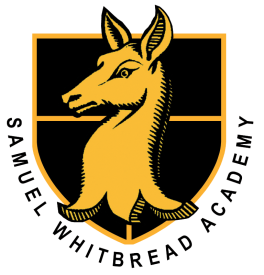 What level of apprenticeship couldyour child study?
Intermediate Apprenticeship (Level 2; equivalent to five good GCSE passes):  provides them with the skills and qualifications for their chosen career. 
Advanced Apprenticeship (Level 3; equivalent to two A-level passes): to start this programme, some industries will require three or more GCSEs. Some may ask for previous experience in the industry.
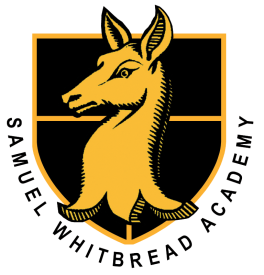 What level of apprenticeship couldyour child study?
Higher Apprenticeship (Level 4/5/6/7; equivalent to a Foundation Degree and above): Entry requirements can include at least five GCSEs grades A – C, and Level 3 qualifications, including A levels, NVQ/SVQ Level 3, or a BTEC National.
Degree (Level 6/7); (equivalent to a Bachelor’s or Master’s degree) Entry requirements can include at least five GCSEs grades A – C, and Level 3 qualifications, including A levels, NVQ/SVQ Level 3, or a BTEC National. Some will expect or require applicants to have subjects related to the particular apprenticeship.
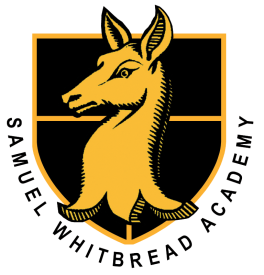 Where can an apprenticeshiplead?
Most apprentices are kept on by their employer as they have invested a great deal in their training. 
It is possible to move on to the next level of apprenticeship and those who have completed an  Advanced or Higher level apprenticeship could move on to Higher Education and study at degree level.
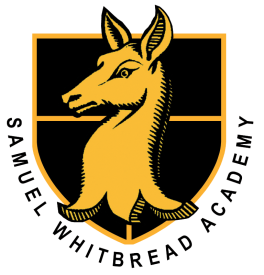 Why university?
Develop knowledge and expertise in a subject they enjoy
Pursue a career they are passionate about
Improve their career prospects and give themselves an opportunity to earn more money
Studying at degree level develops transferable skills
Work experience, 66% of graduates gained some form of work experience during their degree.
A graduate is more likely to start at a higher level or progress faster within a company than a non-graduate.
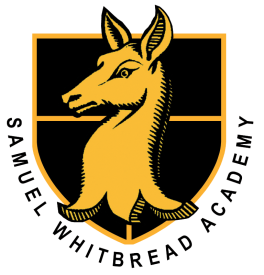 Independent careers advice and guidance
Rose is located in room 910 (off of Library) and is here either on a Tuesday or Thursday throughout the year.
Students can book with Individual 1:1 appointments or group sessions if they have similarity with others. Rose is able to give advice and guidance on:
Career path exploration
Information, Advice and Guidance
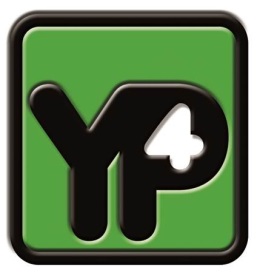 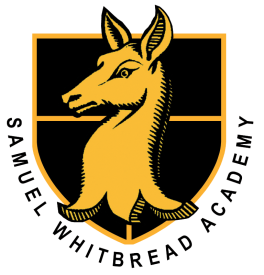 Independent careers advice and guidance
Booking to see Rose is through the Parent Review Evening Booking System on the website:

https://samwhit.parentseveningsystem.co.uk

CV writing
Application Forms
Interview Techniques
Options Advice
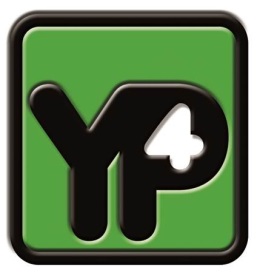